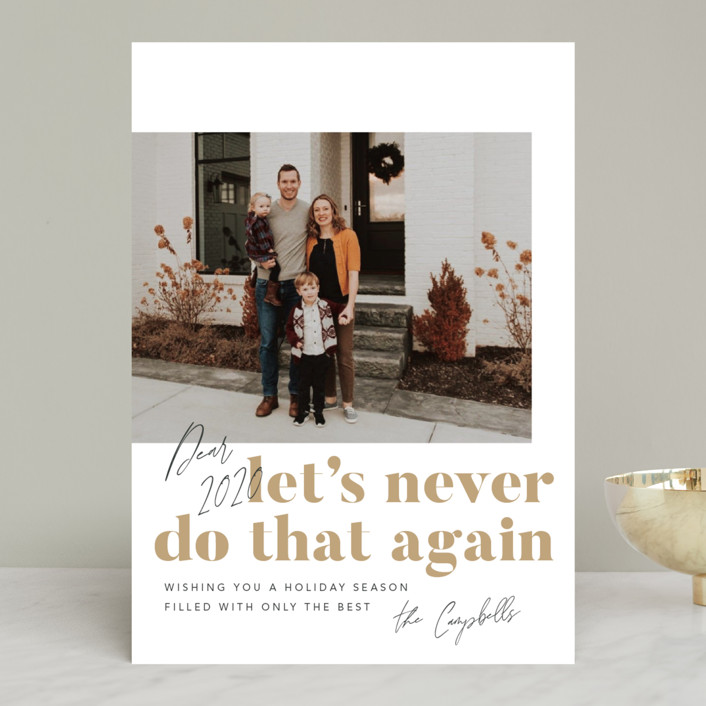 Photo credit: minted.com
Designed by: Robert and Stella
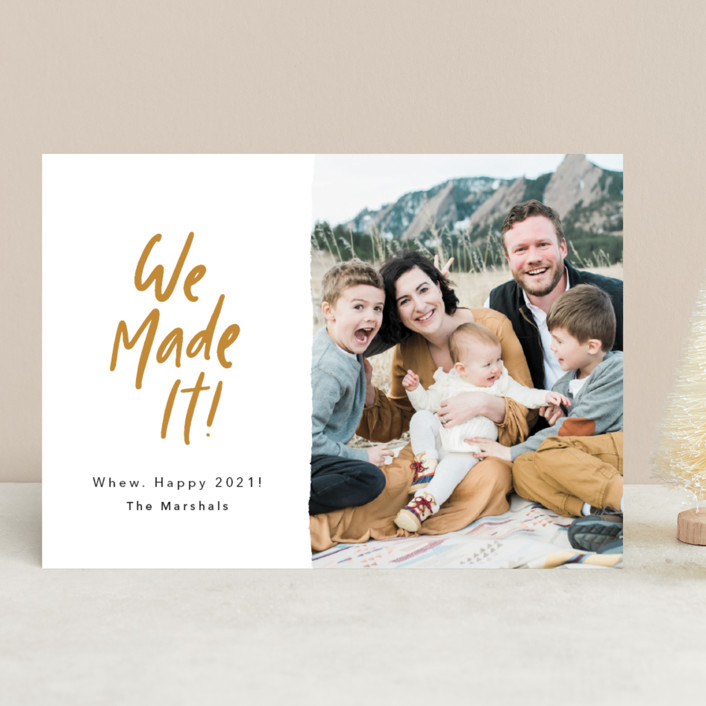 Photo credit: minted.com
Designed by: Kelsey Mucci
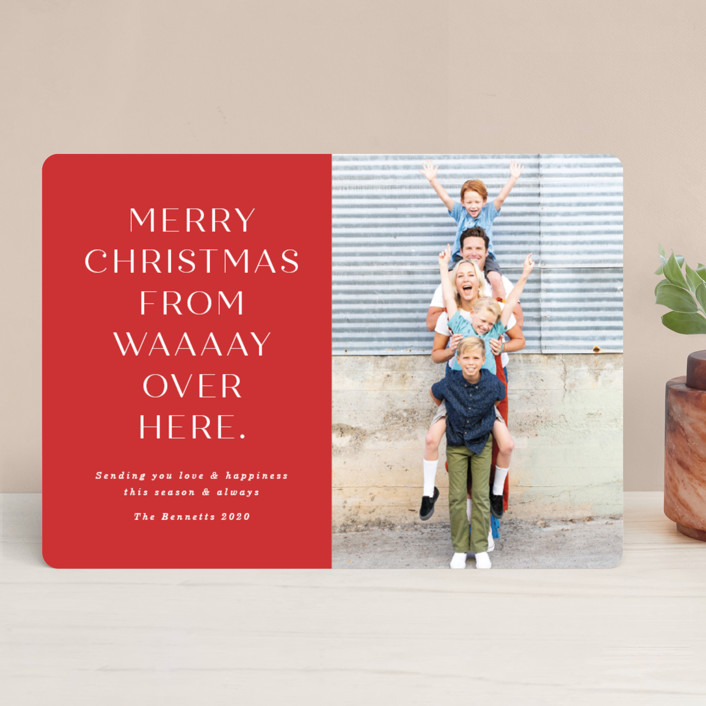 Photo credit: minted.com
Designed by: Erica Krystek
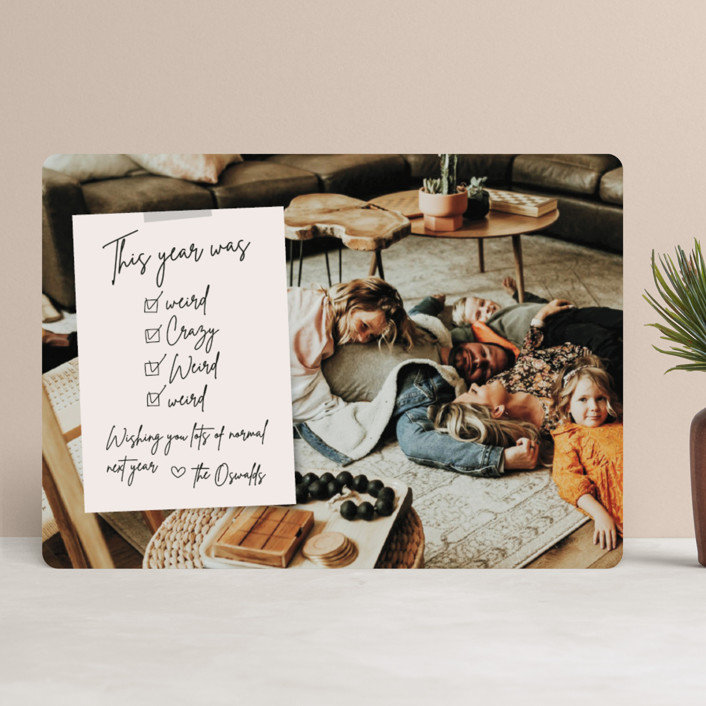 Photo credit: minted.com
Designed by: Danie Romwell
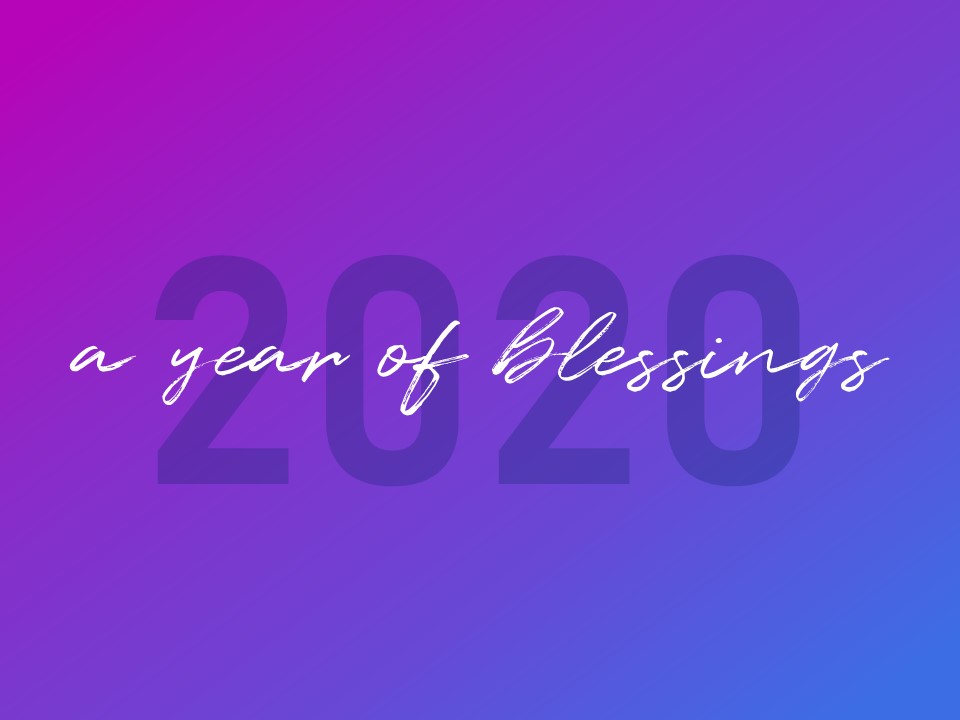 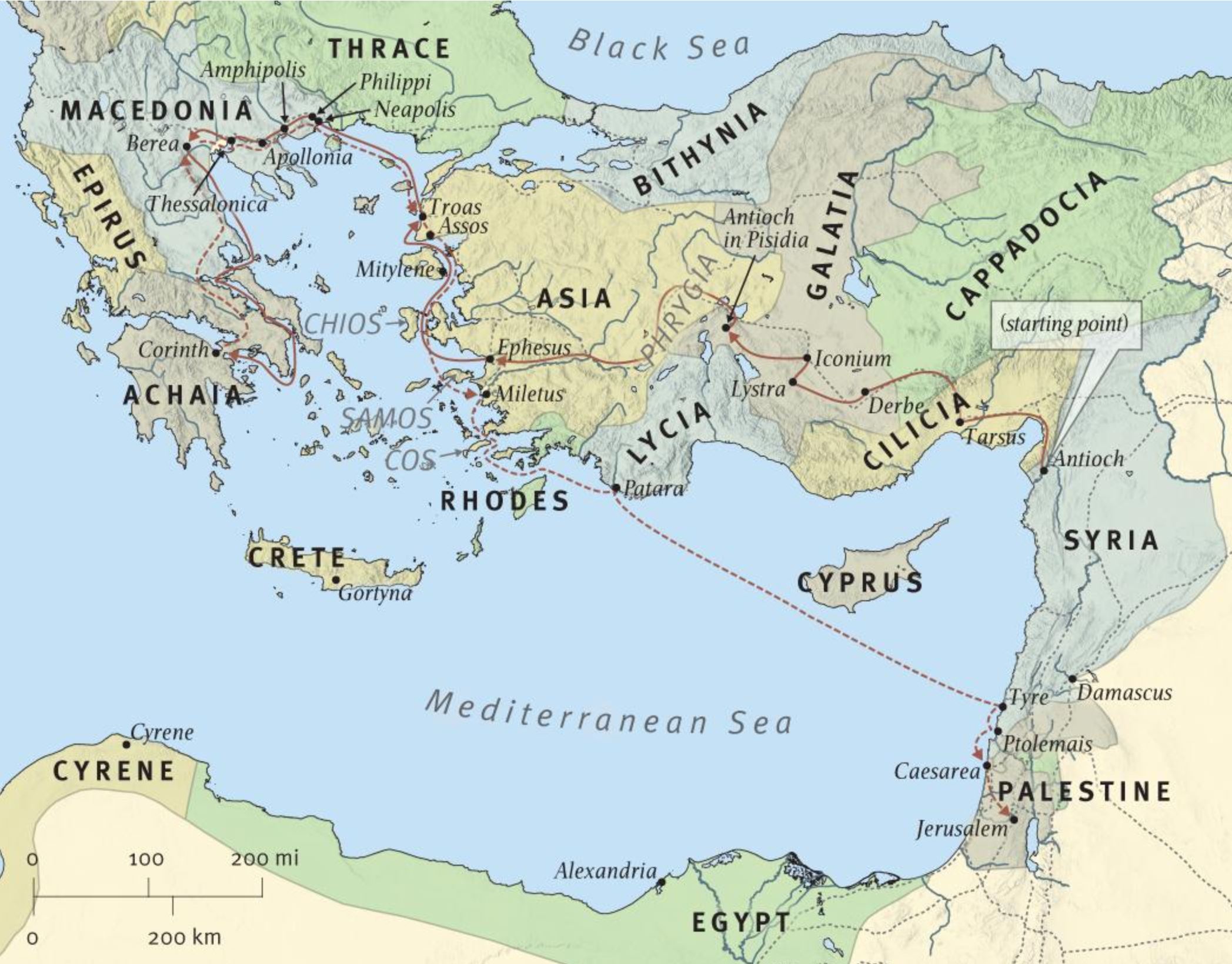 ESV Study Bible
Ephesians: Two Distinct Halves

Chapters 1-3 – Spiritual blessings in Christ
Chapters 4-6 – Living as a result of blessing
Spiritual Blessings in 2020

Redemption (Eph. 1:7)
Bought back from spiritual slavery (Rom. 6:22)
Purchased with Christ’s blood (Heb. 9:13-14)
Not because of meritorious works, but God’s grace (Eph. 2:8-9)

Spiritual Adoption (1:6)
been given a sense of purpose and belonging
We await a future inheritance (1:13b-14)
Spiritual Blessings in 2020


III.   Life in Christ (2:1-6)
We were spiritually dead (facing eternal spiritual destruction, unable to help ourselves)
Future implication (eternal life in the presence of God)
Present implication (created for good works)

 Spiritual Family (2:13-19)
Christ unites people from all backgrounds and brings them into one family.
We are “one.” 
Peace, not hostility, is to be present in our family
Spiritual Blessings in 2020


Access to the Father (2:28, 22; 3:12)
We are in His presence as His temple          (2:22; cf. 1 Cor. 3:16)
We can approach with boldness and confidence.
Do we take advantage of this privilege?        (Heb. 4:16)
Utilize this privilege by praying for spiritual strength. For ourselves, and others                (Eph. 3:14-21)